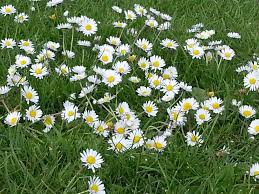 ‡kÖwYt cÂg
welqt evsjv
Nvmdzj
AvR‡K Avgiv Rvb‡ev:
evsjvi cÖK…wZ
evsjvi cÖK…wZ‡Z Nvmdzj
Nvmdz‡ji mv‡_ Rxe‡bi Avb›`
gvbe Rxe‡bi mv‡_ cÖK…wZi m¤úK©
গাছেরও প্রাণ আছে
MvQI Avgv‡`i cÖvY euvPv‡e....
Avgiv †ewk †ewk MvQ jvMv‡ev|
kã¸‡jvi A_© Rvwb Ges evK¨ ˆZwi Kwi:
kã		-	A_©
wKiY		-	Av‡jv
aiv		-	c„w_ex
‡¯œn-KYv	-	‡¯œ‡ni fv‡jvevmvi cik
UvUKv		-	ZvRv
bxo		-	cvwLi evmv
N‡ii wfZ‡ii kã¸‡jv Lvwj RvqMvq ewm‡q evK¨ ˆZwi Kwi:
‡`vjvq, wKiY, aivi, Zviviv, †¯œn-KYv, iƒcK_vi, †dv‡U
‡QvU †QvU dzj nvIqv‡Z  gv_v|
mKv‡ji m~‡h©i  ZZUv Zxeª nq bv|
ey‡Ki †¯œn-KYv¸wj Nvm n‡q dz‡U I‡V|
Avuavi AvKv‡k  wgwUwgwU K‡i Pvq|
dzj Mv‡Q dzj  |
eB co‡Z A‡bK fv‡jv jv‡M|
gv  w`‡q Avgv‡`i f‡i iv‡Lb|
wb‡Pi cÖkœ¸‡jvi DËi ‡R‡b wbB:
Nvmdzj¸‡jv Kx Ki‡Q?
Nvmdzj Avgv‡`i Kv‡„Q wgbwZ Ki‡Q †Kb?
dzj gvbyl‡K Kxfv‡e Avb›` †`q?
Avgiv cÖK…wZ I dzj‡K iÿv Kie †Kb?
evwoi KvR:
MvQcvjv Kxfv‡e Avgv‡`i euvP‡Z mvnvh¨ K‡i Zv e¨vL¨v K‡iv|
ab¨ev`